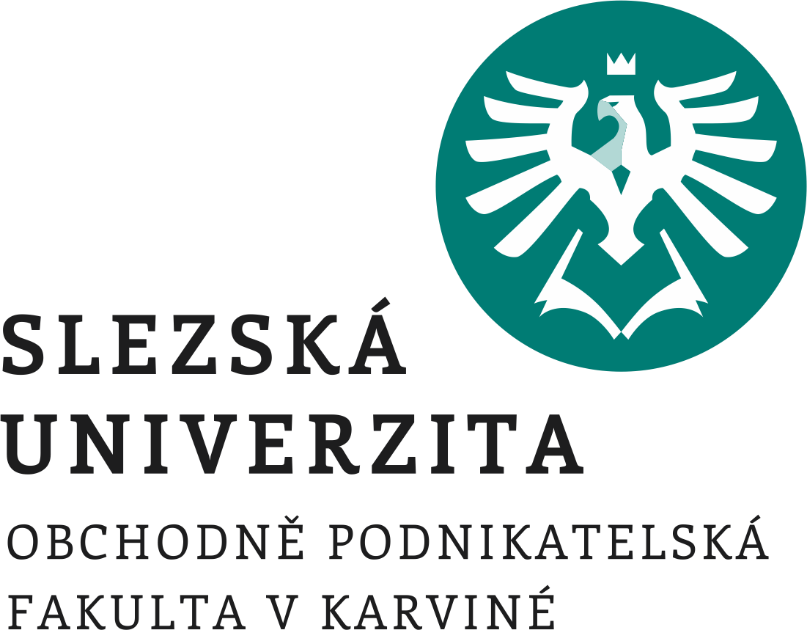 3. Seminář
Cvičení na tvorbu 
PROPOJENÍ SE ZÁKAZNÍKY (KANÁLY), BUDOVÁNÍ VZTAHU SE ZÁKAZNÍKY a GENEROVÁNÍ PŘÍJMŮ
Ing. Pavel Adámek, Ph.D.
Business modely
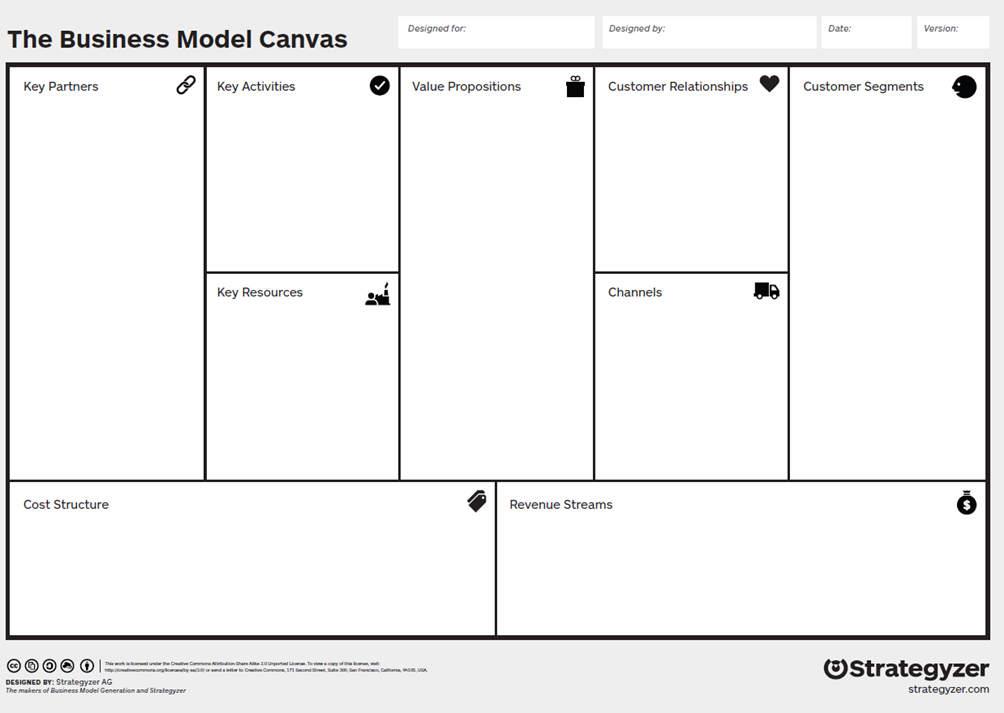 UBER
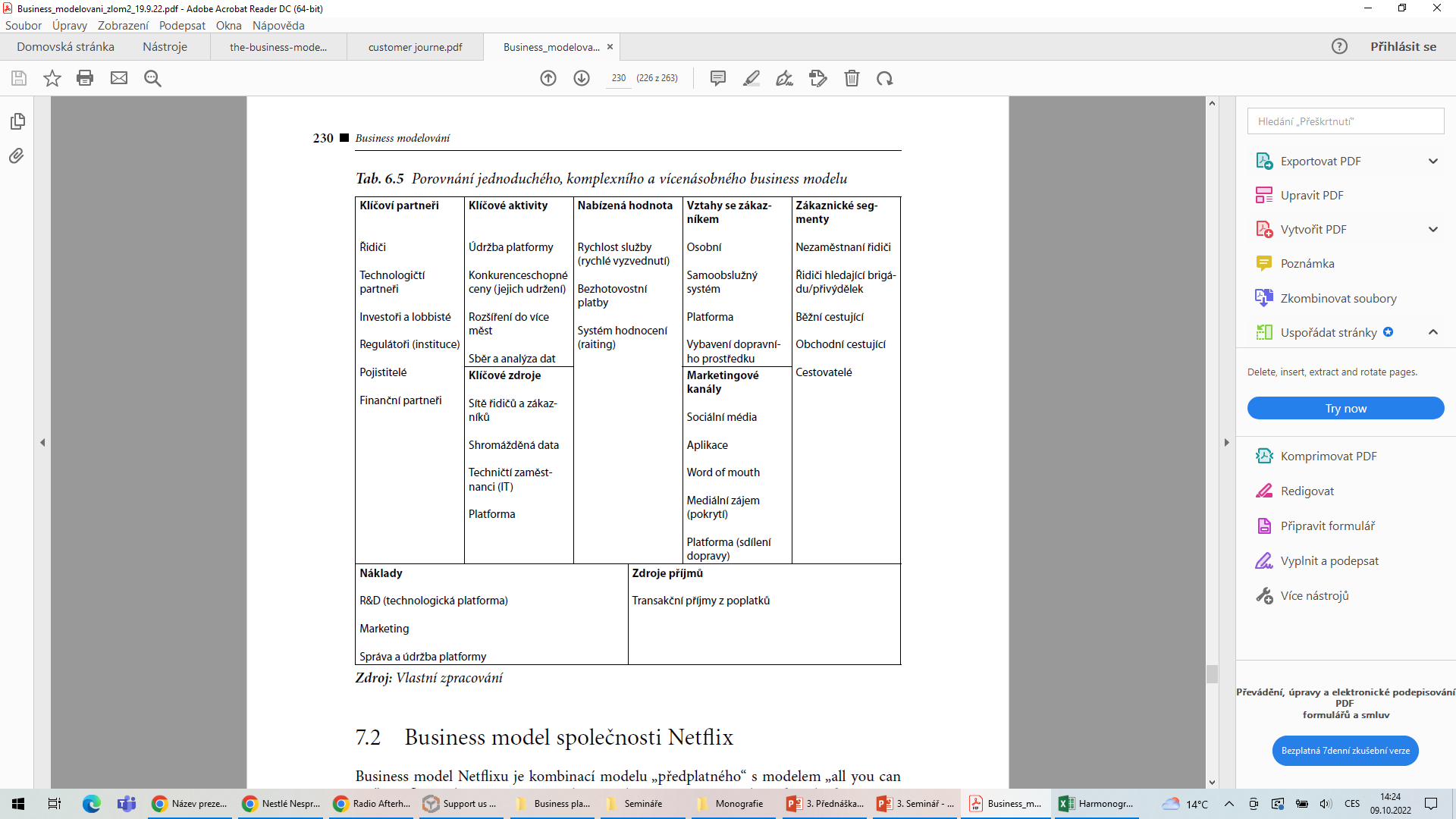 Logika propojení zákaznických segmentů a nabízené hodnoty.
Prvním úkolem je:
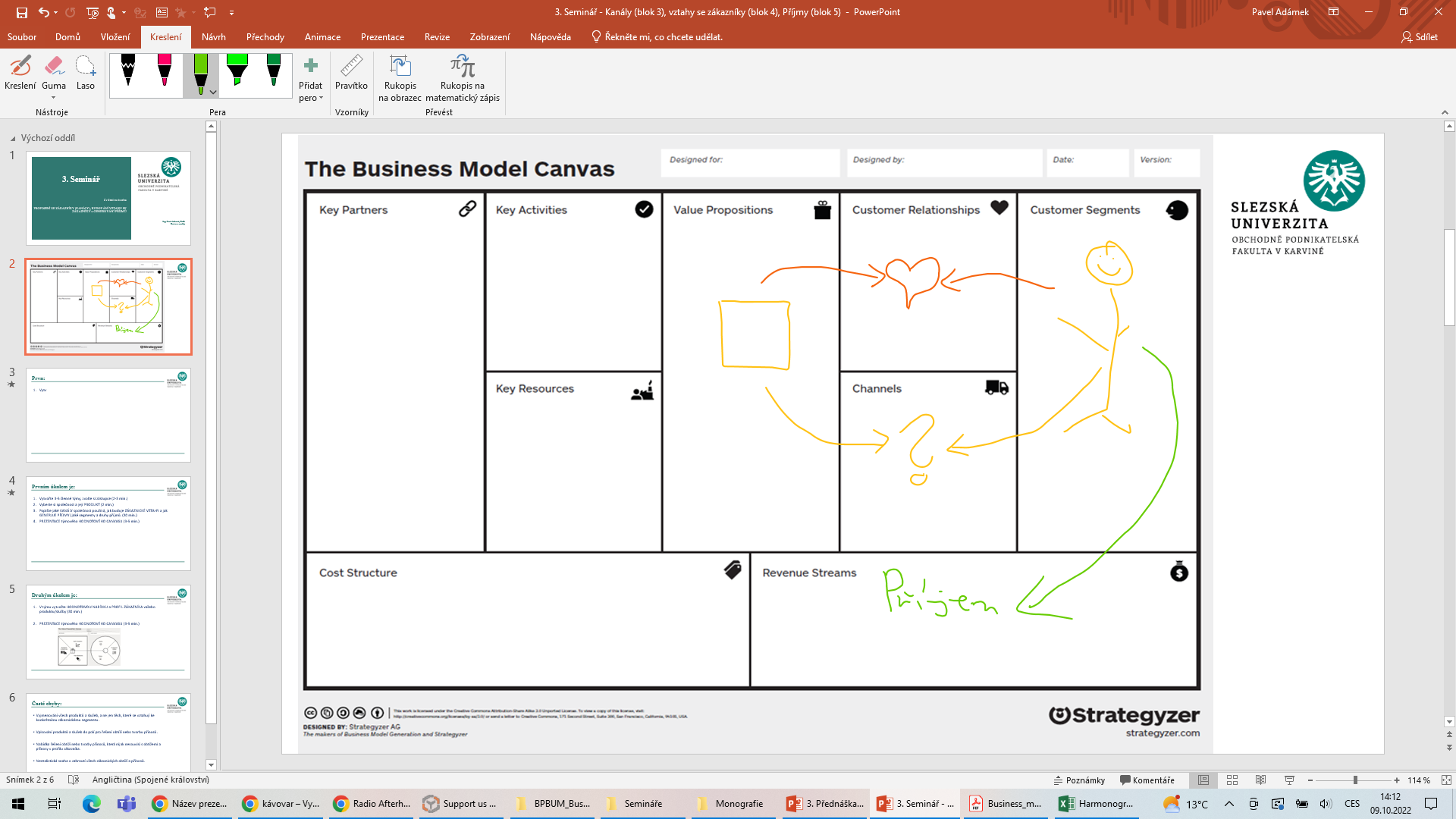 Vytvořte 3-5 členné týmy, zvolte si zástupce (2-3 min.)
Vyberte si společnost a její PRODUKT/SLUŽBU (2 min.)
Popište jaké KANÁLY společnost používá, jak buduje ZÁKAZNICKÉ VZTAHY a jak GENERUJE PŘÍJMY (jaké segmenty a druhy příjmů. (30 min.)
PREZENTACE logiky propojení segmentů a generování příjmů (3-5 min.)
Druhým úkolem je:
Vytvořte 3-5 členné týmy, zvolte si zástupce (2-3 min.)
Vymyslete si vlastní PRODUKT/SLUŽBU (2 min.)

Popište jaké KANÁLY Vaše společnost používá, jak bude budovat ZÁKAZNICKÉ VZTAHY a jak bude GENEROVAT PŘÍJMY (jaké segmenty a druhy příjmů. (30 min.)

PREZENTACE logiky propojení segmentů a generování příjmů (3-5 min.)
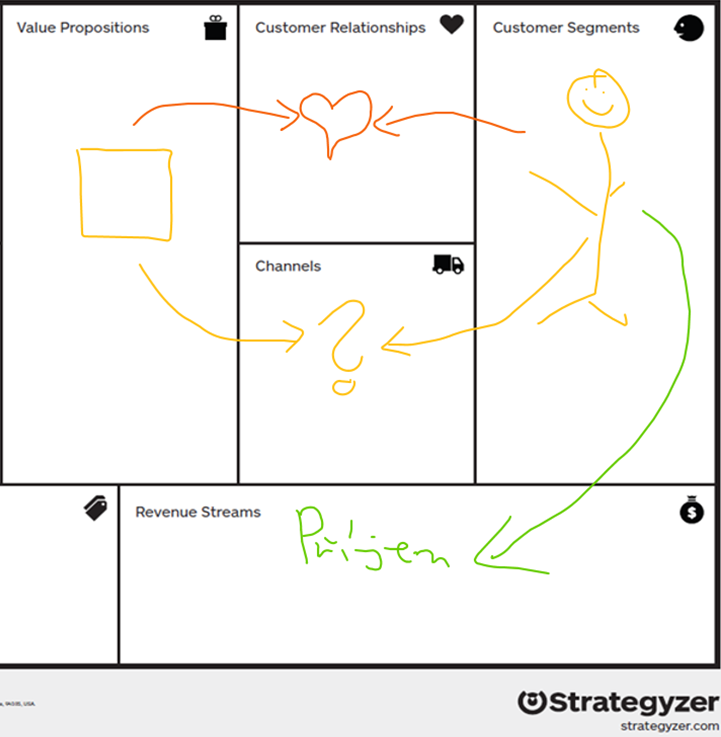 Časté chyby:
Nepochopení KDO je platící zákazník.

Nesprávně nastavené komunikační a distribuční kanály pro SEGMENTY        a NABÍZENOU HODNOTOU. Rozdíl v B2B a B2C.

Neochota budovat vztah se zákazníky.

Nepromyšlená rovina příjmů (způsoby, druhy, alternativy…), neevidence % marží, práce se „ziskovými“ segmenty apod.